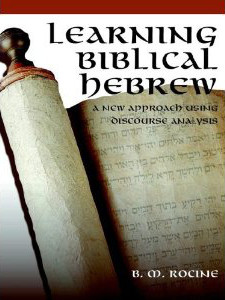 Rocine Lesson 5
וּלְאָדָם אָמַר
Genesis 3:17
Goal
Identify and read the X-qatal construction.
What we already know
וּלְאָדָם אָמַר
We can identify and parse the verb.
What we already know
וּלְאָדָם אָמַר
We can identify and parse the verb.
* Note
The Qatal here is NOT in a dependent clause. 
	(It would need to follow אֲשֶׁר, אִם, or כִּי to be in a dependent clause.)
Since it is not in a dependent clause, it is NOT fulfilling the function of relative past background.
The significance of the qatal
וּלְאָדָם אָמַר
The qatal verb form gives an attribute to the subject of the verb. Translate many of the qatal verb forms which are NOT in a dependent clause as “attributions.”
For your translation, use a gerund (-ing noun) + possessive pronoun. an -er word or 
E.g. Translation of אָמַר
He was a sayER (of)
or
His sayING (of)
The significance of the qatal
וּלְאָדָם אָמַר
The qatal verb form gives an attribute to the subject of the verb. Translate many of the qatal verb forms which are NOT in a dependent clause as “attributions.”
For your translation, use an -er word or a gerund (-ing noun) + possessive pronoun.
E.g. Translation of אָמַר
He was a sayER (of)
or
His sayING (of)
In our verse above (Genesis 3:17) YHWH is speaking to Adam after he has spoken to the serpent and to the woman. Now he turns to address the man, Adam. 
YHWH, therefore, is the subject of the our verb אמר.
According to our rule, then, how would you translate אמר here? 
Or to put it another way, what attribute of YHWH is being brought into focus here?
X-qatal
וּלְאָדָם אָמַר
The word order in our verse is referred to as an 
X-qatal
	or sometimes 
Waw-X-qatal
X-qatal
וּלְאָדָם אָמַר
The word order in our verse is referred to as an 
X-qatal
	or sometimes 
Waw-X-qatal 
What are the elements?
The Waw is the Waw.
The X is the bit that comes between the waw the verb. The X can be a number of different things, e.g. subject, direct object, indirect object, or a prepositional phrase.
The Qatal is the Qatal verb.
X-qatal
וּלְאָדָם אָמַר
The word order in our verse is referred to as an 
X-qatal
	or sometimes 
Waw-X-qatal
RULE: In Historical Narrative, the X-Qatal has focus-shifting function, called topicalization.
It is this unusual word order in Hebrew (something coming before the verb) that signals to the reader that the X component is in focus. 
We will try to represent that in English with the following construction (also an unusual word order in English)
(And) It was           “X”              who(that)   (Remainder of clause)
X-qatal
וּלְאָדָם אָמַר
Using what we have learned, how would you translate our lesson verse (above)?
Translation of the qatal in a non-dependent clause:
E.g. Translation of אָמַר
He was a sayER (of)
or
His sayING (of)
Translation of the X-Qatal or Waw-X-Qatal construction:
(And) It was           “X”              who(that)   (Remainder of clause)            .
X-qatal
וּלְאָדָם אָמַר
Using what we have learned, how would you translate our lesson verse (above)?
Translation of the qatal in a non-dependent clause:
E.g. Translation of אָמַר
He was a sayER (of)
or
His sayING (of)
Translation of the X-Qatal or Waw-X-Qatal construction:
(And) It was           “X”              who(that)   ___(Remainder of clause)            .
Translation:	And it was to Adam that he was a sayer.
What does the X-qatal do?
וּלְאָדָם אָמַר
And it was to Adam that he was a sayer.
In Historical Narrative the X-qatal does a number of things:
The one word used for all these functions is topicalization.
X-qatal =  topicalization
What we already know
וּלְאָדָם אָמַר
We can now identify the “function” column of our verb analysis chart from above.
What we already know
וּלְאָדָם אָמַר
We can now identify the “function” column of our verb analysis chart from above.
SummaryQatal in Historical Narrative
Summary of Qatal and Wayyiqtol
Concerning English Bibles
Most English translations generally ignore the difference between the qatal and the wayyiqtol verb forms. 
Genesis 1:1 is a qatal verb form, and translators generally use a simple past translation: “In the beginning God created.” 
Genesis 1:3 is a wayyiqtol verb form, and translators use simple past once again: “And God said …” 
This book, on the other hand, suggests trying to capture the difference in meaning between the qatal and wayyiqtol verb forms: “It was in the beginning that God was creator … And then God said …”
Concerning English Bibles
The reason we are learning Biblical Hebrew is not to once again translate the Hebrew Bible. Many excellent translations already exist. Rather, we are trying to better understand the nuance of the original language.